Don’t Take Our Word For It…Black Doctors Speak
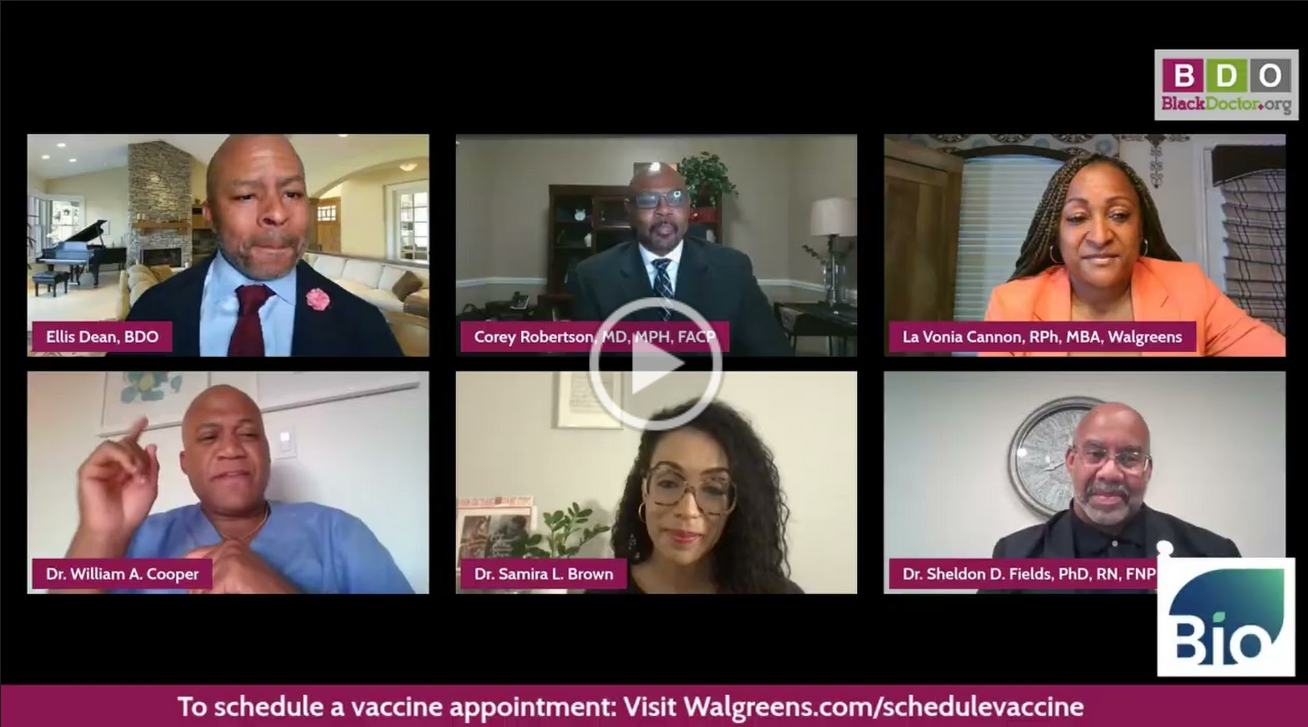